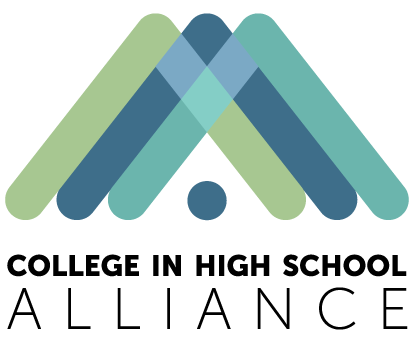 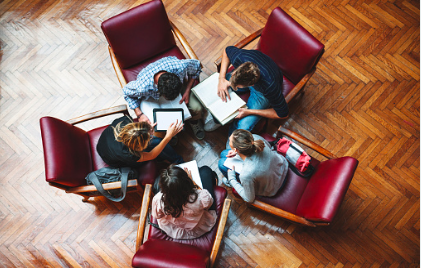 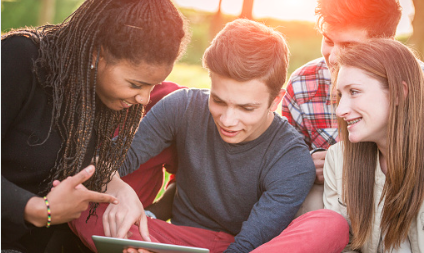 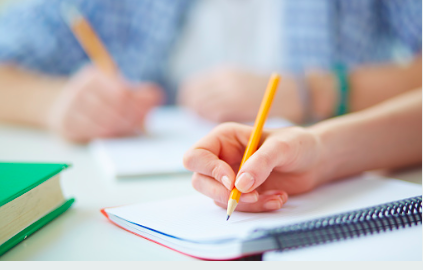 Using COVID-19 Relief Funding to Support College in High School Programs

NACEP Webinar
July 28, 2021
www.CollegeinHighSchool.org
Agenda
Introductions

College in High School Programs as COVID Response Measures

USED’s Position on Using These Funds

GEER, ESSER, & HEERF

Recommended Funding Uses

Q&A
[Speaker Notes: ALEX]
What Role Do College in High School Programs Play in COVID Recovery?
Addressing Declining Postsecondary Enrollments – Research strongly indicates students are more likely to access college as a result of taking dual enrollment.

Accelerating Student Learning – A number of students who will need to accelerate their learning due to the pandemic may respond better to the college learning environment.

Boosting Postsecondary Success – COVID demonstrates, again, the importance of students securing postsecondary degrees and credentials.
[Speaker Notes: ALEX]
USED’s Comments on Dual Enrollment
USED COVID-19 Handbook Volume 2: Roadmap to Reopening Safely and Meeting All Students’ Needs


States and school districts should consider “[s]upport[ing] dual enrollment and early college high schools, which studies show increase postsecondary preparation and enrollment. These programs can serve as effective mechanisms at exposing high school students to college course-taking, providing a college reengagement strategy for students who are at risk of not continuing to postsecondary education upon high school graduation.”
[Speaker Notes: ALEX]
Using COVID Funding
Governors: Governors may use any remaining funding from the Governor’s Emergency Education Relief Fund (GEER) to support college in high school programs.

State Education Agencies (SEAs): SEAs may use state set-aside funding included in the Elementary and Secondary School Emergency Relief Fund (ESSER) to support college in high school programs, including funds reserved to address learning loss. 

School Districts: School districts may also use ESSER funding to support college in high school programs, including funds reserved by districts to address learning loss.

Colleges & Universities: Institutions of higher education (IHEs) may use institutional funding received through the Higher Education Emergency Relief Fund (HEERF) to support student access to and success in college in high school programs. IHEs may also choose to provide emergency student financial aid to students participating in the IHE’s college in high school program.
[Speaker Notes: ALEX]
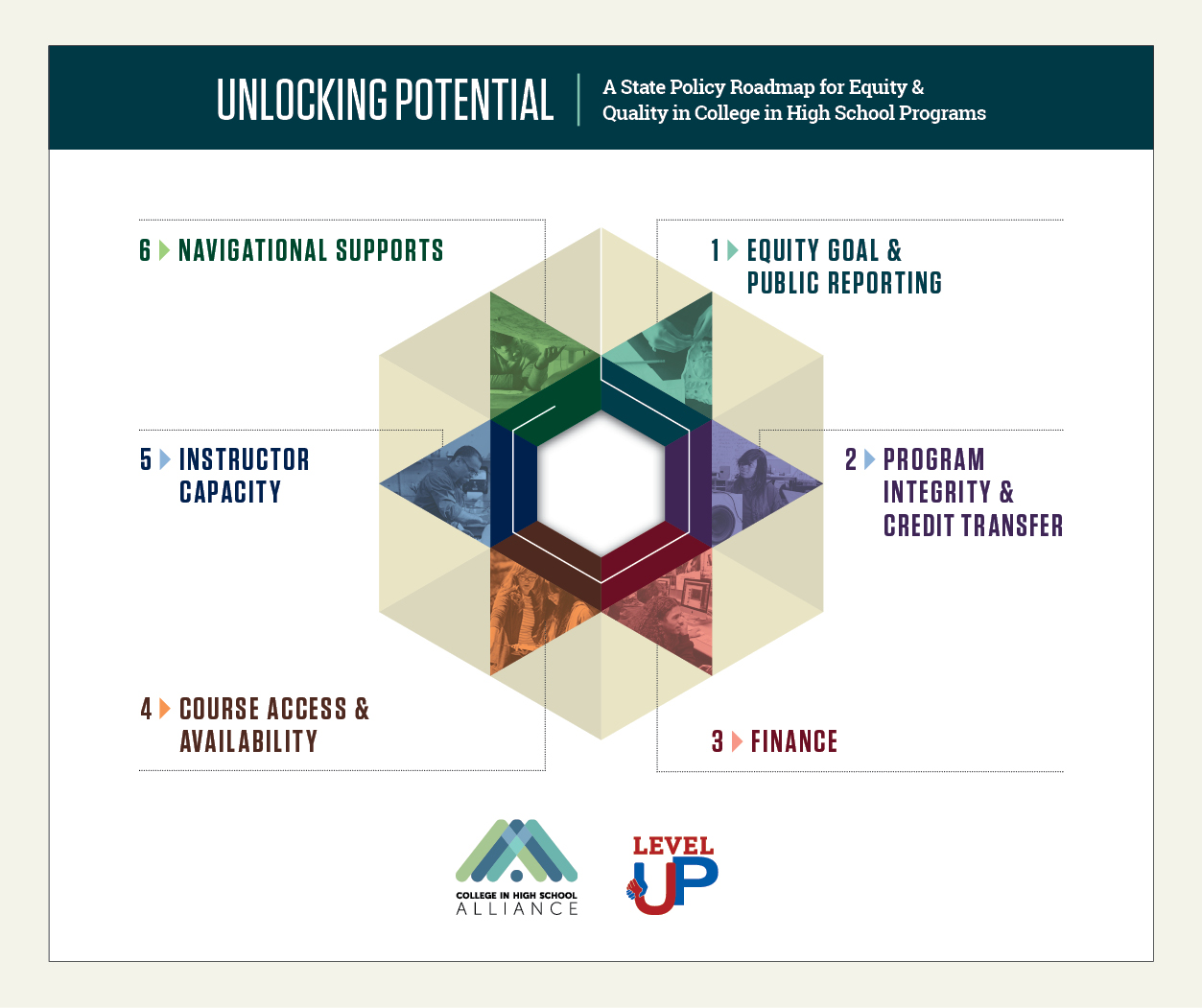 [Speaker Notes: ALEX]
Funding Considerations
Everything Must Be Spent Down by 2024 – This is not a sustainable funding strategy for supporting long-term student costs. But targeted funding support now for COVID-impacted students is timely.

Use This Opportunity to Build Long-Term Success – Rather than enhancing existing funding mechanisms, consider using funding to address long-term structural issues in policy.

What’s Next for Online Dual Enrollment? – That’s the $64,000 question. It’s here to stay in a much more robust way than pre-pandemic – it has big potential, and just as much risk.
[Speaker Notes: ALEX]
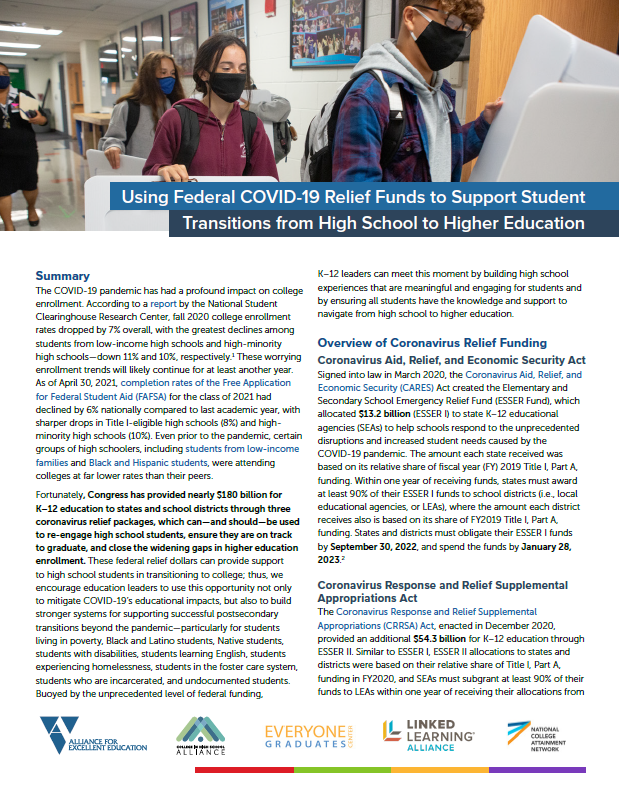 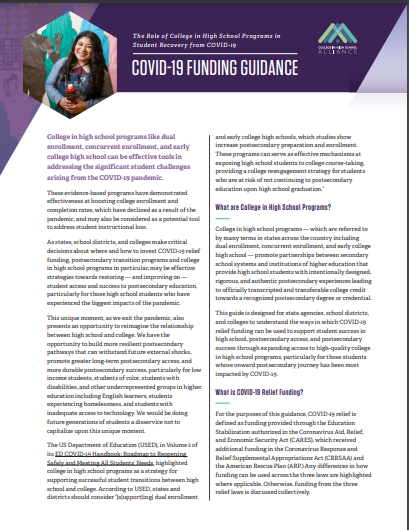 Resources
CHSA
Alliance for Excellent Education
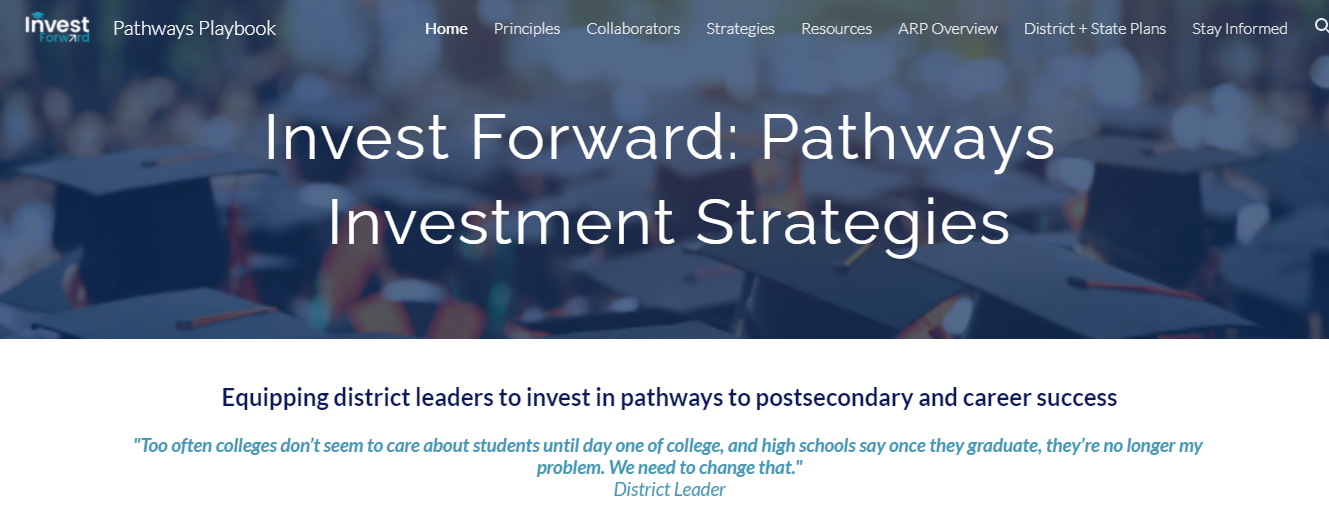 Invest Forward
[Speaker Notes: ALEX]
STAY IN TOUCH
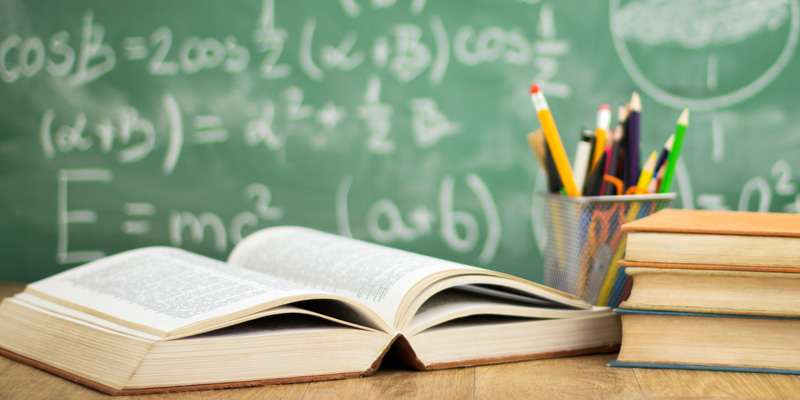 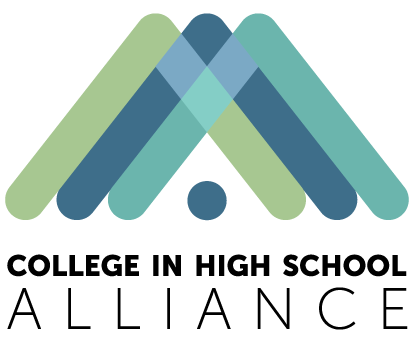